Ô CỬA BÍ MẬT !
2
1
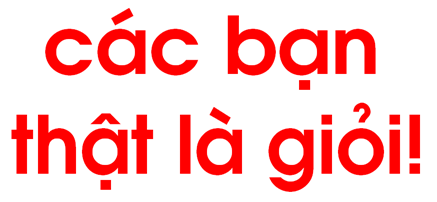 4
3
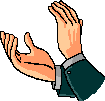 ­«n, «t, u«n, u«t,
       ươn, ươt
con lươn, lướt v¸n
vượn, vườn , sườn,
 trượt, vượt, mượt,
 Vườn nhà Liªn l¾m qu¶ ngät.
Lướt v¸n
    Cón, thá vµ vượn ra biÓn.
    BiÓn đÑp qu¸. Trªn bê, lò chuét trượt v¸n, n« đïa Çm ĩ.
Trªn mÆt biÓn, bän c¸ chuån hăm hë lư­ít ®i. ĐÕn l­ưît cón, nã l­ưít như­ móa lư­în. V­ưîn ch­ưa d¸m ra xa. Thá sî ư­ít, ë trªn bê cæ vò.
   GÇn tr­ưa ba b¹n vÒ nhµ. Ra biÓn thó vÞ thËt!
ang
ac
ng
c
a
a
a
ng
ang
a
ac
c
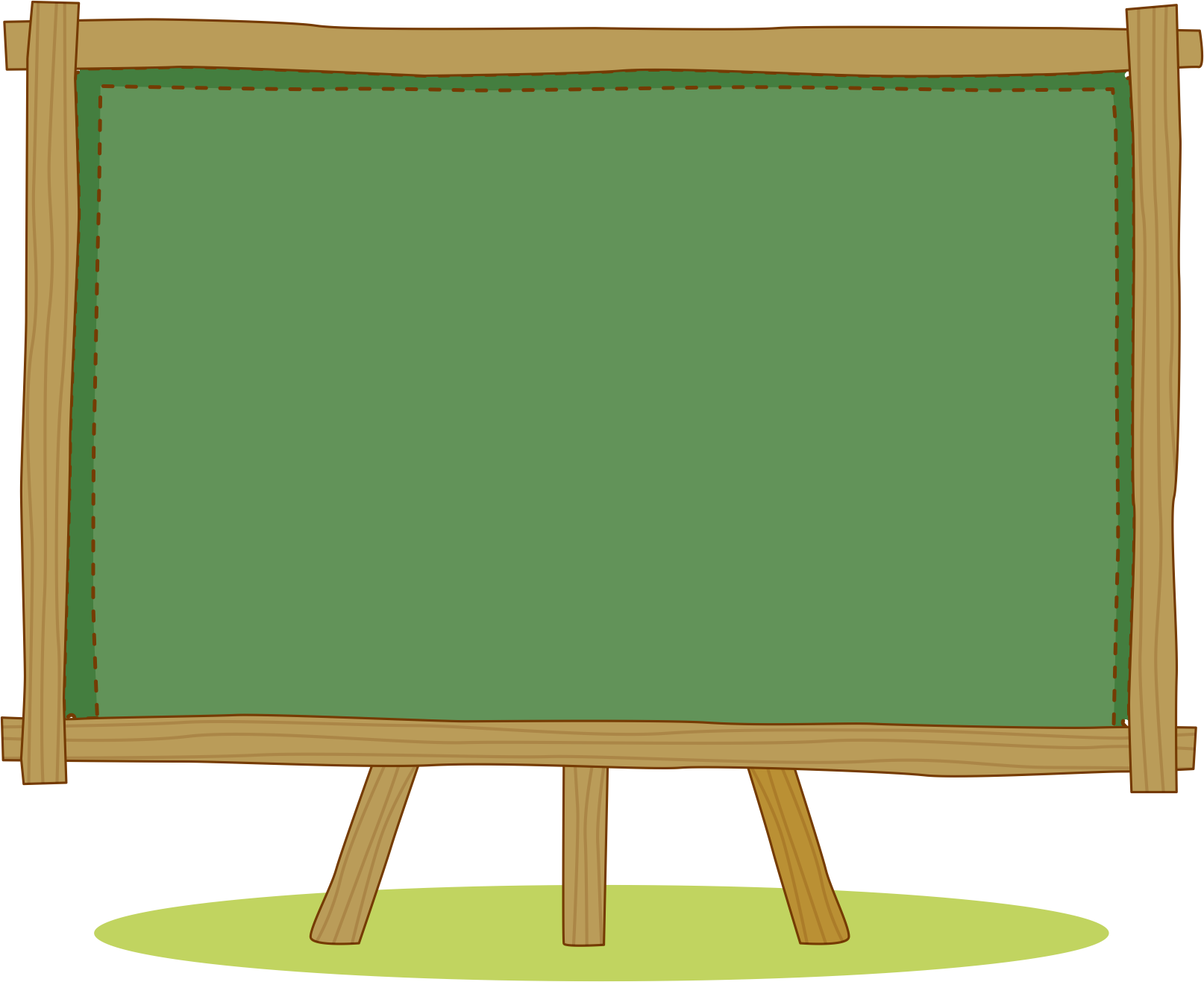 KHÁM PHÁ
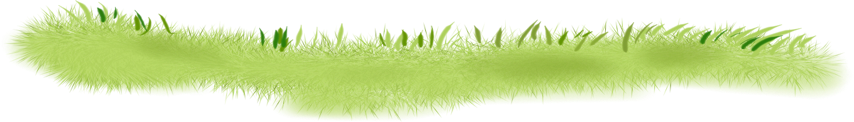 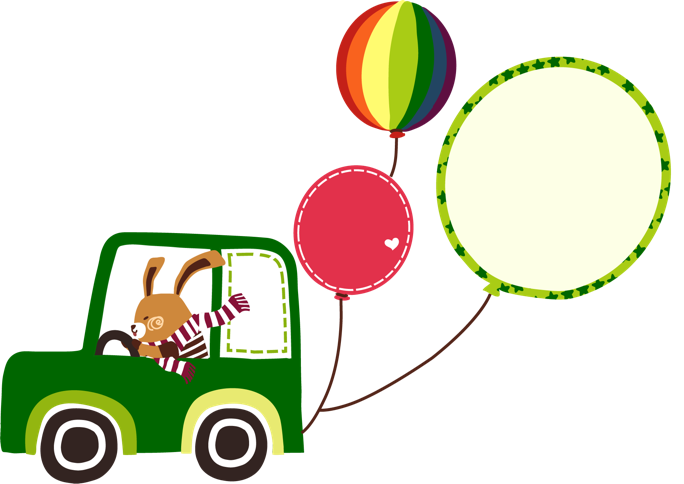 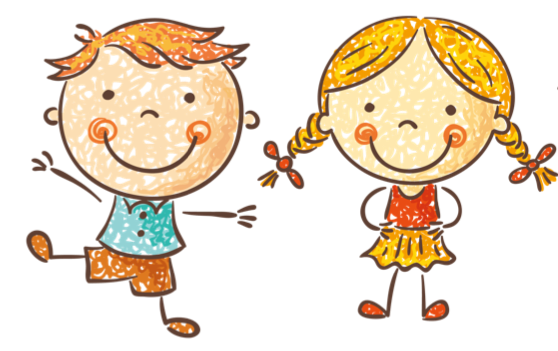 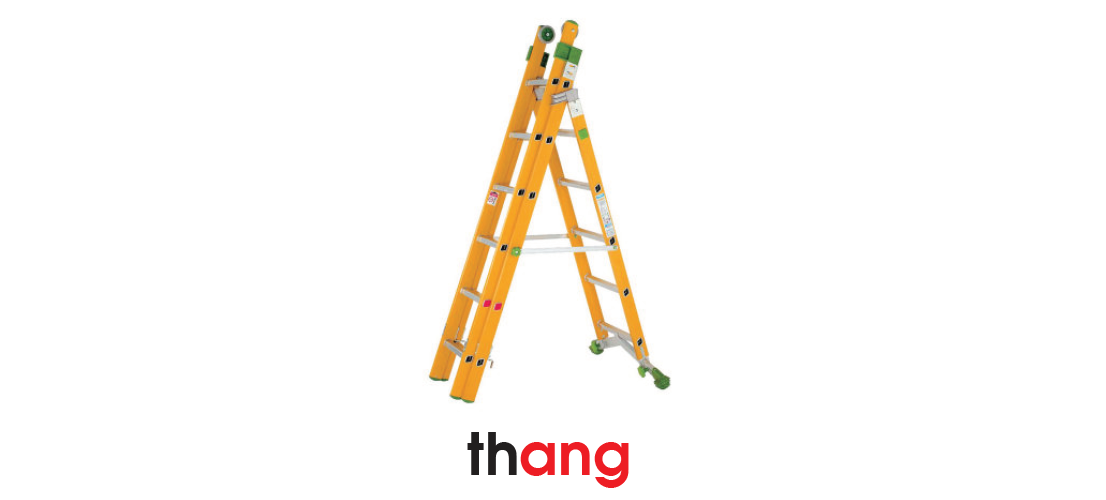 thang
th
ang
thang
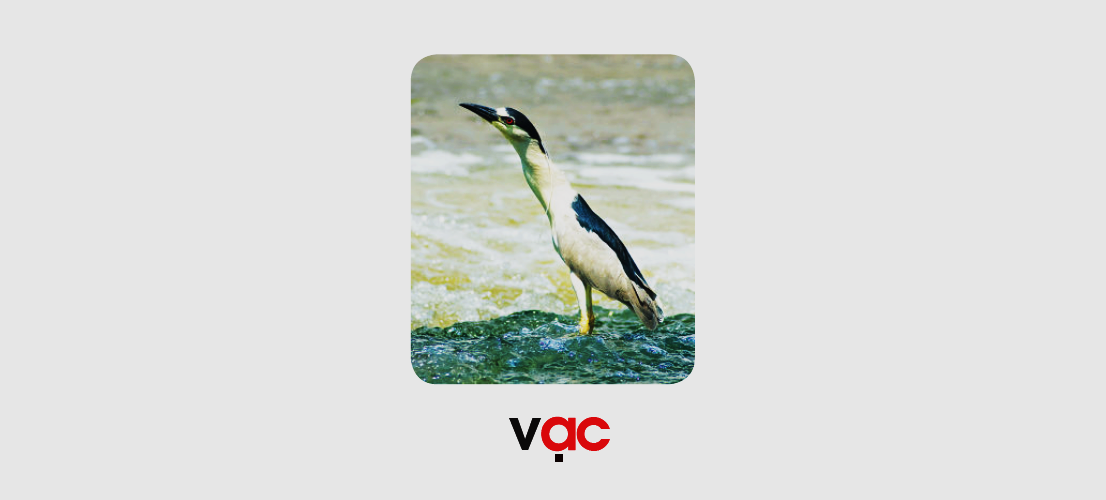 v¹c
v
¹c
v¹c
B
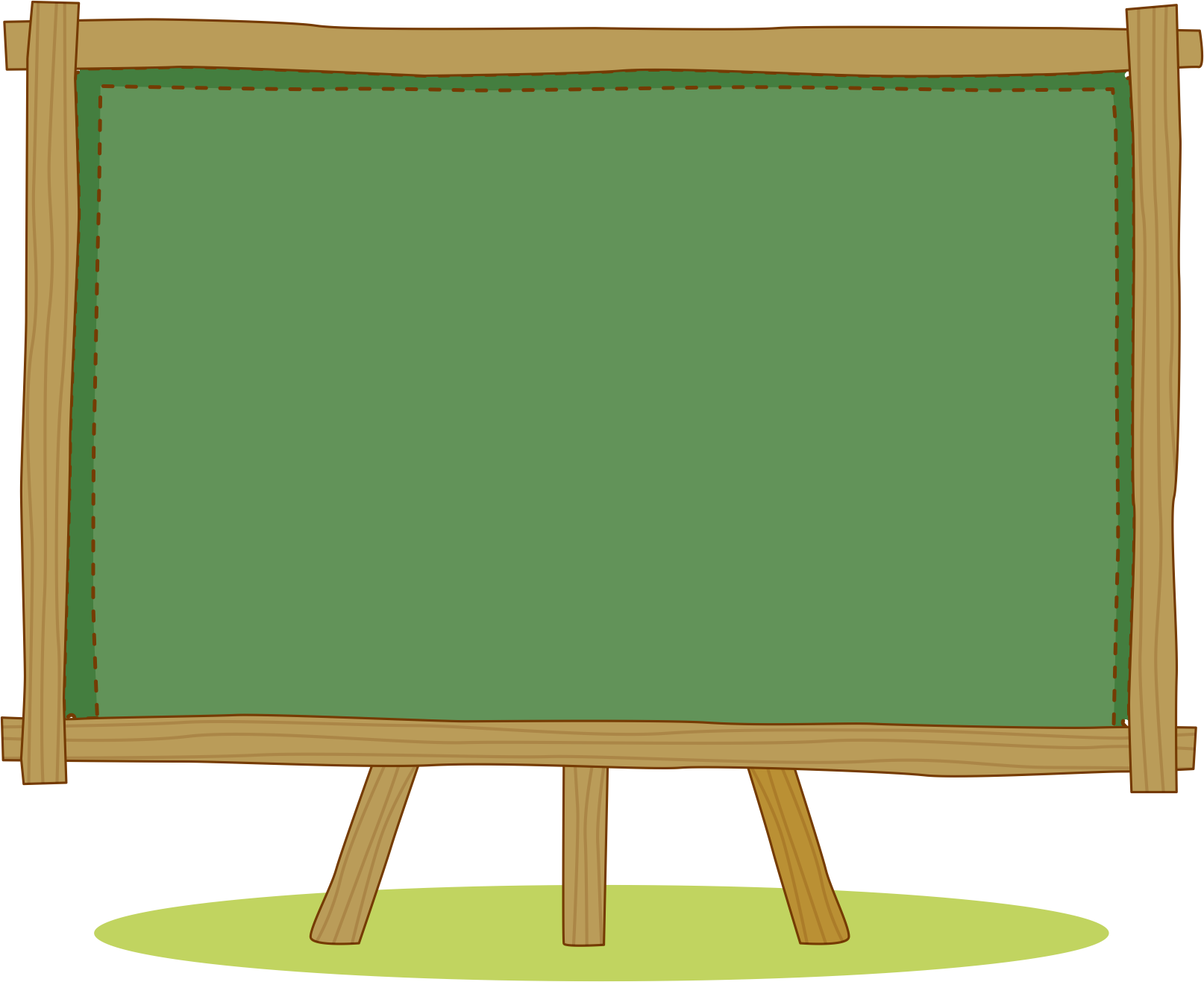 MỞ RỘNG VỐN TỪ
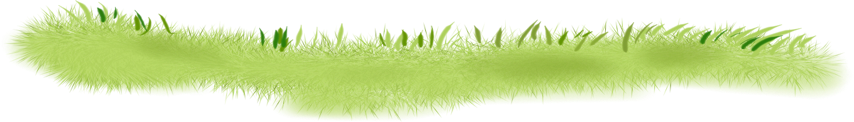 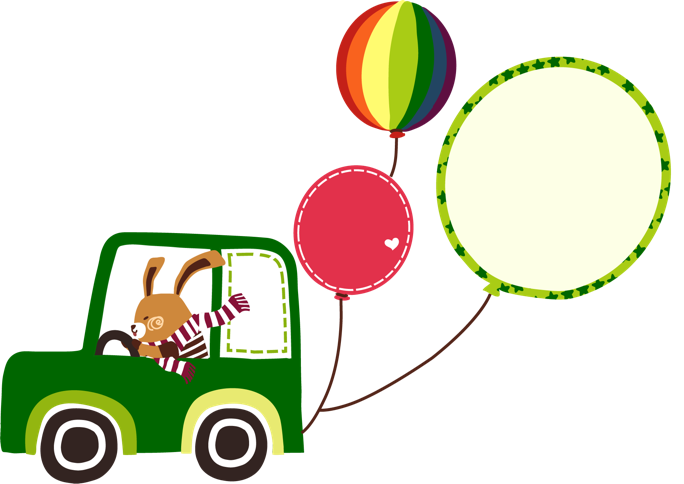 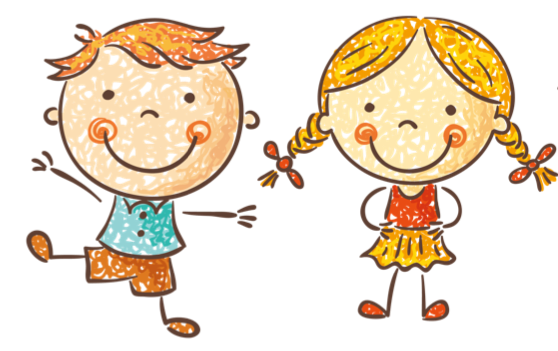 1
2
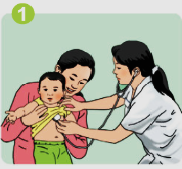 3
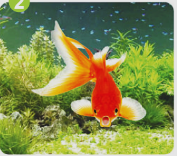 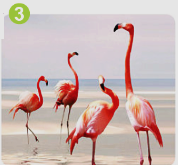 con h¹c
c¸ vµng
b¸c sÜ
6
5
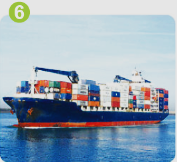 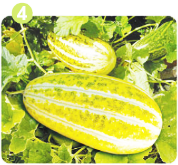 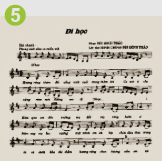 4
d­ưa gang
b¶n nh¹c
chë hµng
2.TiÕng nµo cã vÇn ang, tiÕng nµo cã vÇn ac?
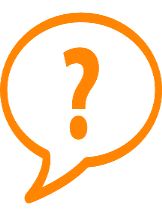 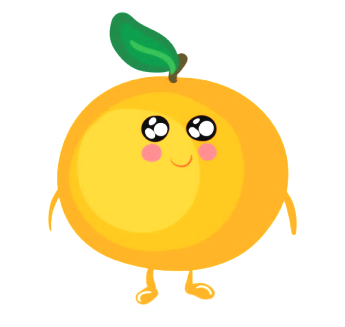 b¸c sÜ
ang
d­ưa gang
b¶n nh¹c
c¸ vµng
ac
con h¹c
chë hµng
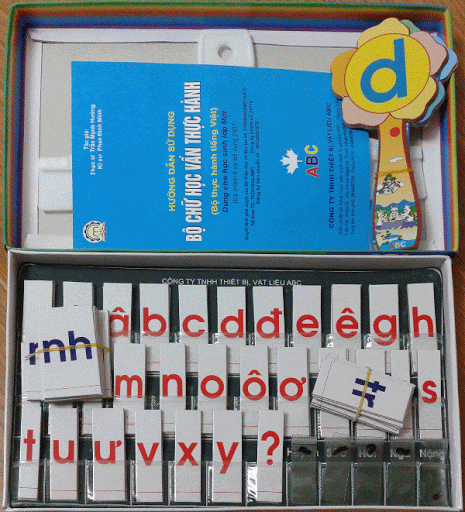 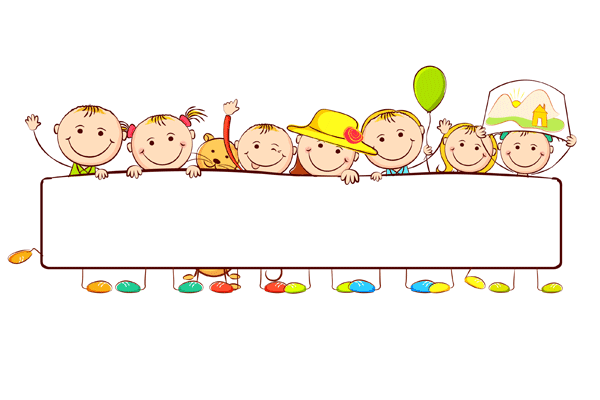 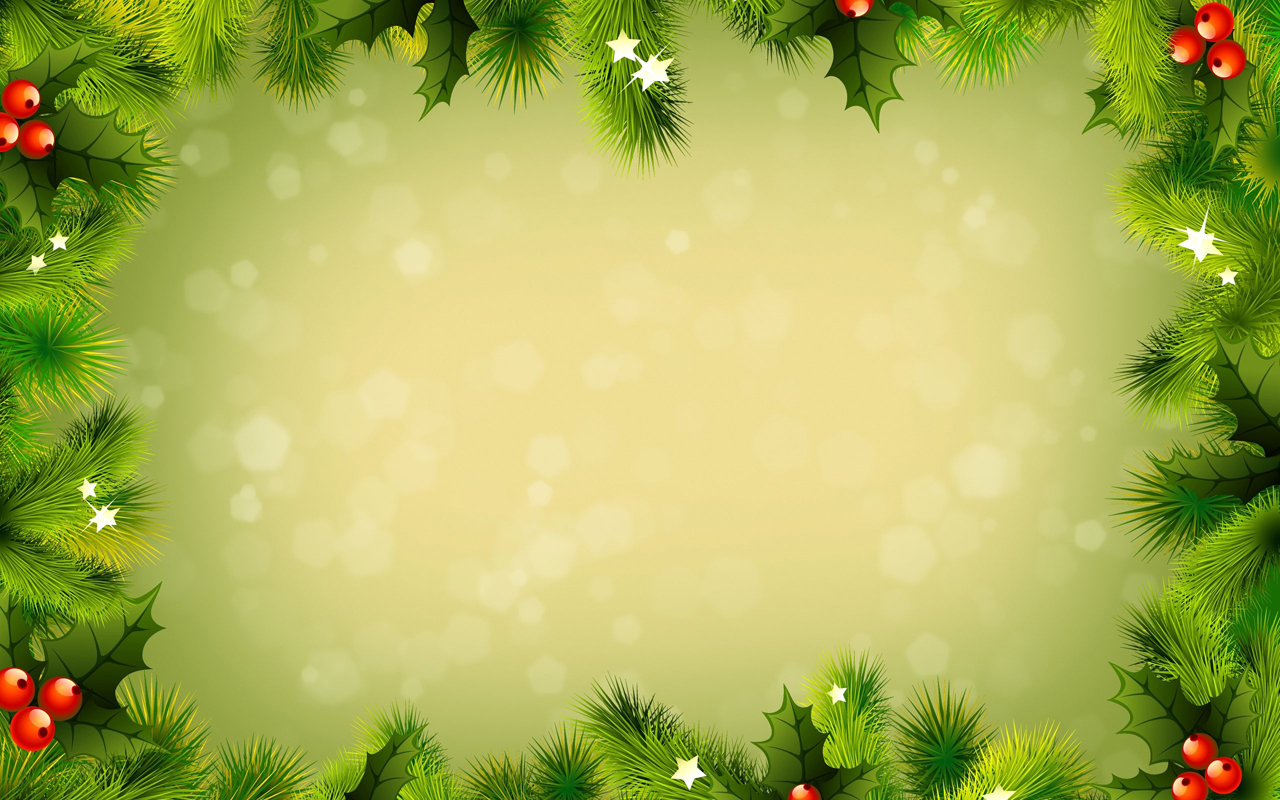 THƯ GIÃN
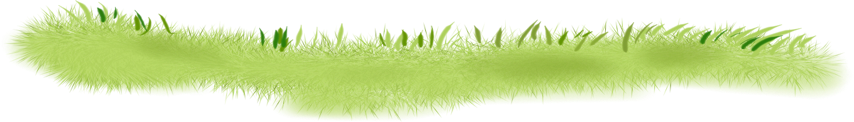 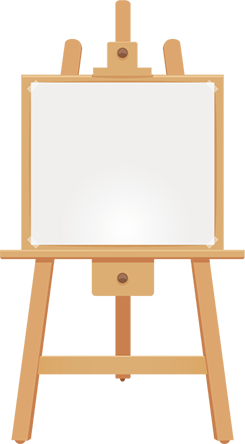 Tập đọc
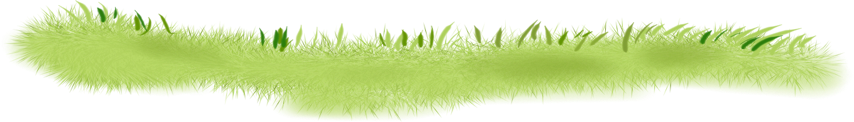 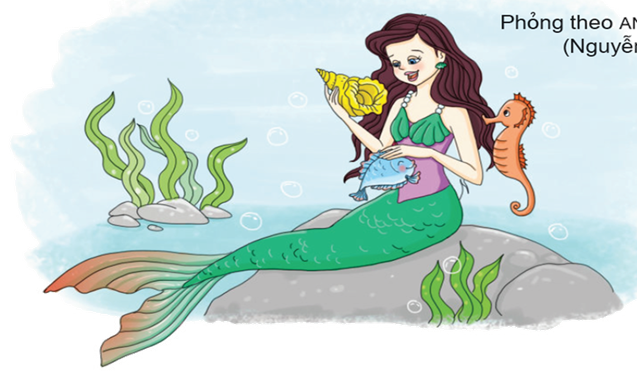 Nµng tiªn c¸
    Nµng tiªn c¸ lµ con vua biÓn. Nöa th©n trªn cña nµng như­ mét c« bÐ. Nöa th©n kia lµ c¸. Nhê thÕ, nµng l­ưít trªn biÓn rÊt nhÑ nhµng. 
   Nµng tiªn c¸ cã tÊt c¶ c¸c thø nµng muèn. Nµng chØ ch­ưa biÕt ®Êt liÒn. Đªm ®ªm, nµng ng©n nga h¸t. D©n ®i biÓn nghe nµng h¸t, quªn c¶ mÖt, c¶ buån.
Nµng tiªn c¸
    Nµng tiªn c¸ lµ con vua biÓn. Nöa th©n trªn cña nµng như­ mét c« bÐ. Nöa th©n kia lµ c¸. Nhê thÕ, nµng l­ưít trªn biÓn rÊt nhÑ nhµng. 
   Nµng tiªn c¸ cã tÊt c¶ c¸c thø nµng muèn. Nµng chØ ch­ưa biÕt ®Êt liÒn. Đªm ®ªm, nµng ng©n nga h¸t. D©n ®i biÓn nghe nµng h¸t, quªn c¶ mÖt, c¶ buån.
1
2
3
4
5
6
7
8
Nµng tiªn c¸
    Nµng tiªn c¸ lµ con vua biÓn. Nöa th©n trªn cña nµng như­ mét c« bÐ. Nöa th©n kia lµ c¸. Nhê thÕ, nµng l­ưít trªn biÓn rÊt nhÑ nhµng. 
   Nµng tiªn c¸ cã tÊt c¶ c¸c thø nµng muèn. Nµng chØ ch­ưa biÕt ®Êt liÒn. Đªm ®ªm, nµng ng©n nga h¸t. D©n ®i biÓn nghe nµng h¸t, quªn c¶ mÖt, c¶ buån.
Nµng tiªn c¸
    Nµng tiªn c¸ lµ con vua biÓn. Nöa th©n trªn cña nµng như­ mét c« bÐ. Nöa th©n kia lµ c¸. Nhê thÕ, nµng l­ưít trªn biÓn rÊt nhÑ nhµng. 
   Nµng tiªn c¸ cã tÊt c¶ c¸c thø nµng muèn. Nµng chØ ch­ưa biÕt ®Êt liÒn. Đªm ®ªm, nµng ng©n nga h¸t. D©n ®i biÓn nghe nµng h¸t, quªn c¶ mÖt, c¶ buån.
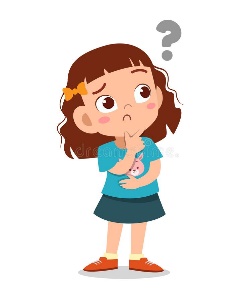 Ghép đúng:
nghe hát, quên cả mệt, cả buồn.
Nàng tiên cá
Dân đi biển
ngân nga hát.
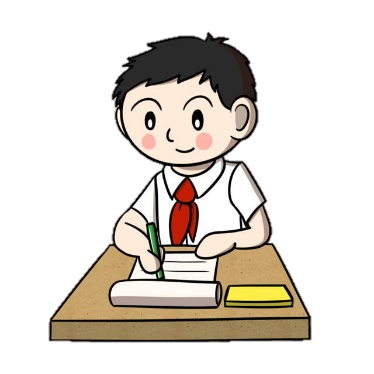 Tập viết
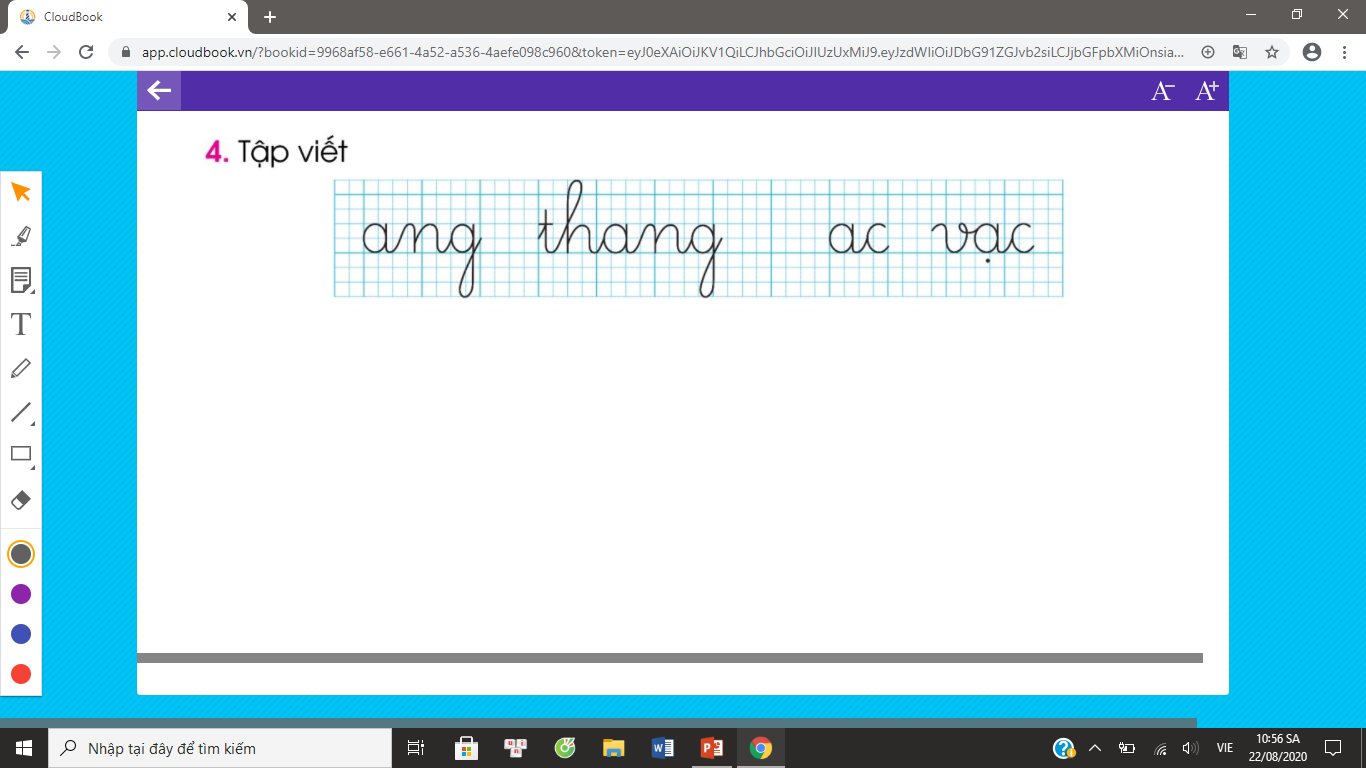